NNIP Data Inventory & SNIP Score Update
Elizabeth Burton
Urban Institute
10-28-2022
Local data is central to the NNIP mission
Local data should be…
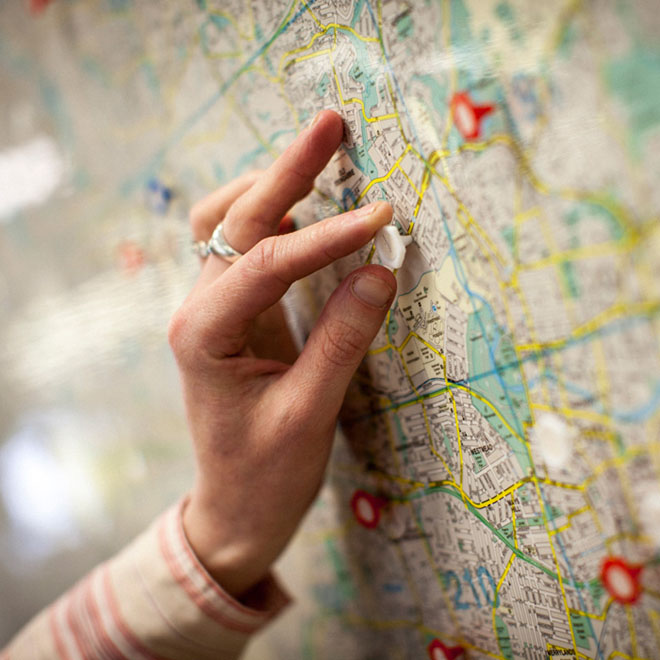 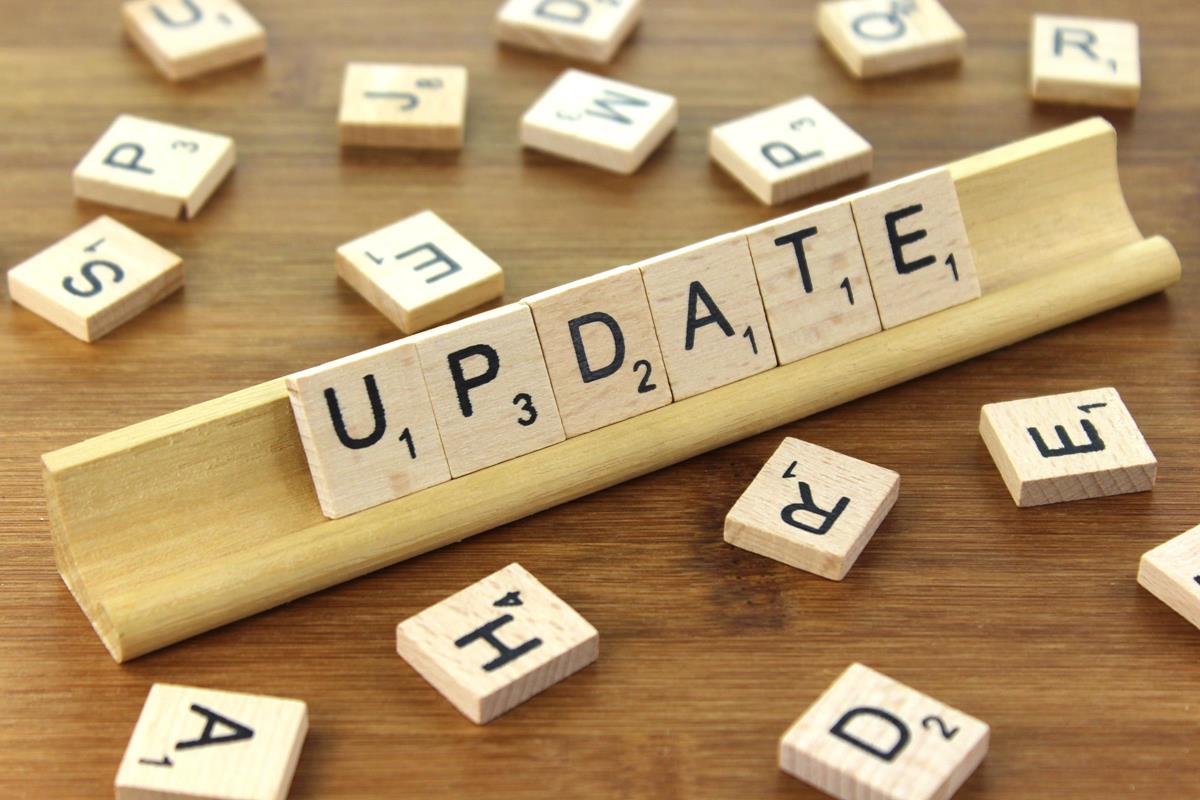 Health
Vital Stats
Crime
Recurring & Up-to-Date
Small GeographyTract, Block Grp, Zip, Parcel
Housing
2
2
[Speaker Notes: So therefore, we ask NNIP partners to report out annually on the local administrative data that they maintain, including the sources, time period of coverage, and geographic level of their files.
Last update was 2020 (missed a year!)
We’ve been doing the data inventory since 1996!]
Why update the data inventory?
Self-assessment for partners
Improve the network
Identify cross-site opportunities
Understand patterns in data available
Further the NNIP mission
Health
Vital Stats
Crime
Housing
3
[Speaker Notes: The reason why we do a data inventory is both for you and for us. 
For partners, it is a chance for self-assessment, to reflect on the data that you have, the data you would like to have, and to think about how you could use the data you have in your work. 
For the network, it helps improve and strengthen us. Helps identify cross-site opportunities to see which partners have data available in certain areas.]
Thank you partners for updating your inventories this year!
Durham
Grand Rapids
Los Angeles
Milwaukee
Memphis
Minneapolis
New Haven
New Orleans
New York
Philadelphia
Pinellas County
Pittsburgh
San Antonio
Seattle
St. Louis
Washington, DC
Atlanta
Austin
Baltimore
Boston
Cleveland
Chicago
Columbus
Dallas
Detroit
Health
Vital Stats
Crime
Housing
4
4
[Speaker Notes: 25 cities updated their data inventory this year!
Thank you all for taking the time to update the data. We sincerely appreciate you updating it.]
Small-geography Neighborhood Indicator Performance (SNIP)
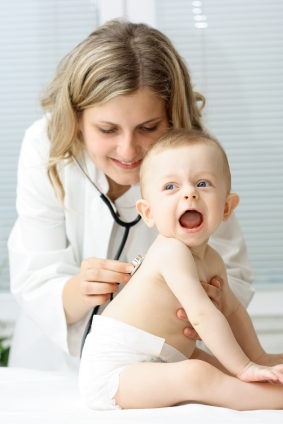 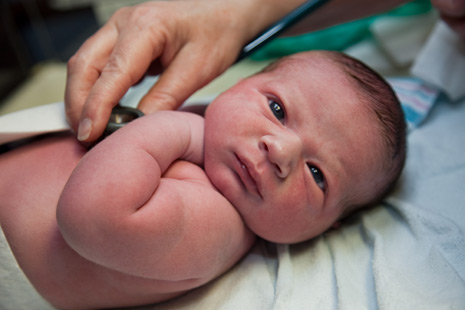 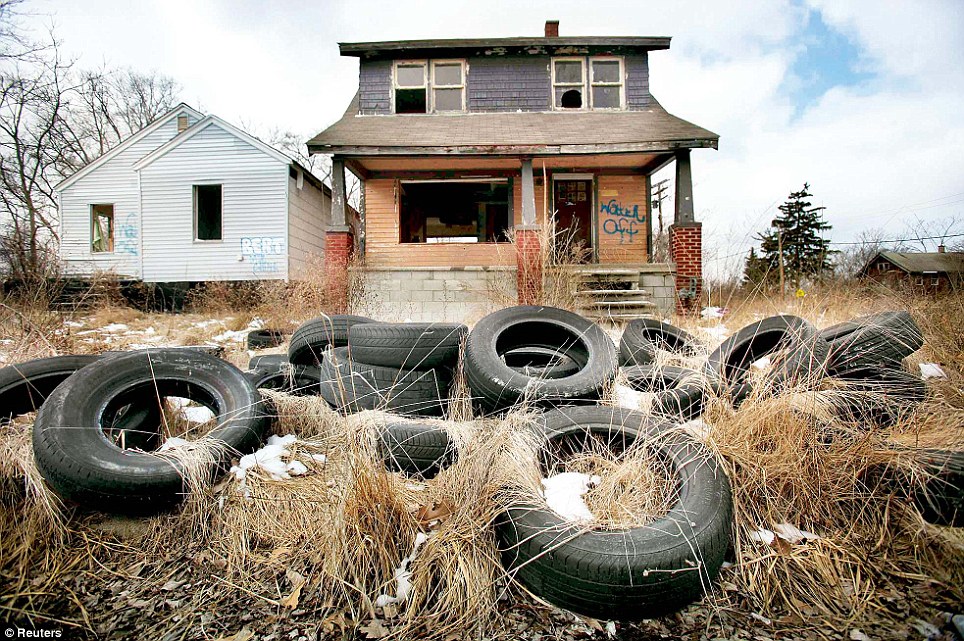 Vital Stats
Crime and Public Safety
Distressed Property
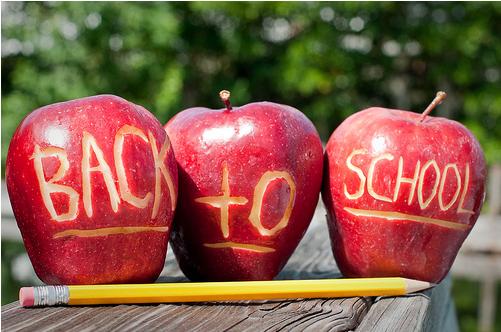 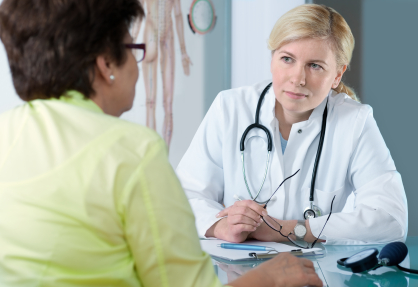 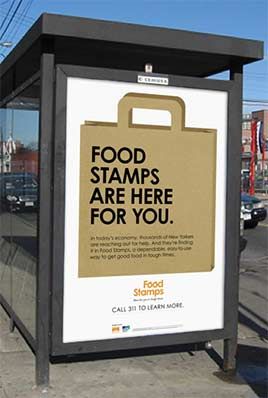 Child Health
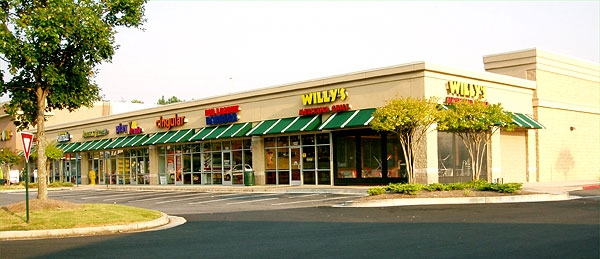 Adult Health
School Enrollment
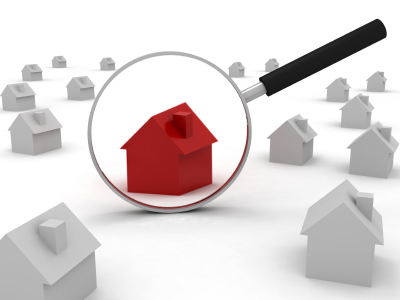 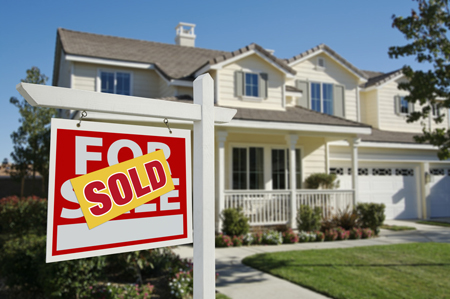 Business Licenses
Public Assistance
Property Data
Home Sales
5
[Speaker Notes: We develop a score called the Small-geography Neighborhood Indicator Performance (SNIP) from partner’s data inventory, which assesses how well the network is doing to assemble, transform, and maintain neighborhood-level data and to encourage partners to continue and expand on the hard work of obtaining and maintain data across topics. 
The score is based on the ten components displayed on this slide. We narrowed the list to ten subcategories, from the 23 data subcategories in the overall inventory, to represent topic areas that are important to having a broad understanding of neighborhood data.]
Methodology
Neighborhood Data Must Be…
Held “in-house”
Small geography
Parcel, Block Grp, Tract, Zip, other “neighborhood”
Recurring & recent as of at least the year 
Point awarded when all conditions are met
6
[Speaker Notes: The SNIP creates a standardized scale for each organization which can be to compare across partners and places. 
For each component, if you have the data in house, at a small geography, and it is current and recent per one of these years, then you get a point towards your SNIP. 	
Small geographies are defined as one the following: Address/parcel, Block group, Census tract, School, ZIP code, and other sub city/county geographies (ie. ward). The “school” geography applies only to school and student data.
Recent data is different for the various components based on assumptions made for each one. For example, due to the length of time it takes for public health departments to process vital statistics, typically the most recent data one can acquire are two to three years old.]
How NNIP Partners Score
7
[Speaker Notes: After computing a SNIP score for each partner that updated their data inventory, we add them up to see how the network is doing.
This chart shows the distribution of every organization’s scores. We have our two top scoring organization with a score of 8, which we will recognize shortly. We have a linear distribution average score was a 3.56, which is similar to the 3.7 from 2020. The median is 4.]
NNIP’s most common up-to-date neighborhood data
8
[Speaker Notes: We then determined the percent of partner organizations that reported each category of data.
This chart shows us that not all data are equally common. School and property characteristic data were the most common reported, while child and adult health is the lowest. In 2020, adult and child health were also the least common reported.]
Property Characteristics Snap Shot
9
[Speaker Notes: Zooming in on the property characteristics, the second most commonly reported at 50% of partners, this chart shows how many partners reported each of the detailed property characteristics from 2022 to 2019. 
While property characteristics and vacant parcels are more commonly reported, water usage and electricity usage are less common data to have. 
With increasing interest in the intersection of climate change and housing/development, these underutilized data could be interesting for partners to understand more, particularly in jurisdictions across the country that face climate change disasters on a more regular basis. Additional indicators in this areas could be an opportunity as well.]
Highest SNIP Scores!
Baltimore and Cleveland - 8
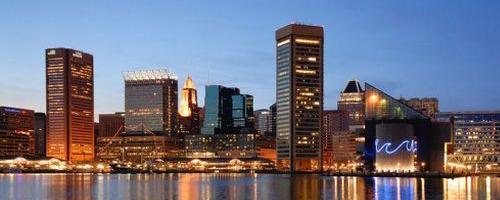 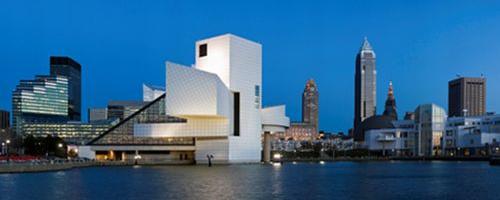 10
[Speaker Notes: Baltimore and Cleveland tied with the highest SNIP score at 8. Congrats! 
Thank you for doing the data inventory! 
A quick note that we will be reaching out individually with your SNIP scores and uploading the general report to the website sometime next week.]